Escuela Normal de Educación Preescolar
Licenciatura en Educación Preescolar
Tercer semestre
Curso: Optativa 
Nombre: Danna Sophia Rangel Ibarra 16
Grado y sección: 2ºC 
Tema del trabajo a desarrollar: Escrito de indicadores 
Mtro. Carlos Armando Balderas Valdés 
COMPETENCIAS DEL CURSO 
Integrará recursos de la investigación educativa con el objetivo de enriquecer su práctica profesional, demostrando su interés por el conocimiento, la ciencia y el mejoramiento de la educación.
Actuará con ética ante las diversas situaciones que se le presenten en su práctica profesional.
Colaborar con la comunidad escolar, padres de familia, autoridades y docentes en la toma de decisiones y aportara  de alternativas de solución a problemáticas socioeducativas que se presenten durante su trayectoria como profesora en el nivel de preescolar.
Saltillo, Coahuila. 
Octubre, 2020
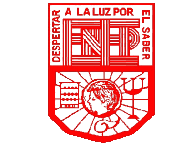 Usos:
-Evaluación
-Cambios
-Investigación
-Tomar decisiones
-Arrojar valores
Indicadores de recursos:
-Identificar y valorar recursos disponibles: humanos, financieros, materiales
Tipos de indicadores
Indicadores
Concepto:
Instrumento que brindan informacion cuantitativa.
Permiten medir
Indicadores de contexto:
-Determinantes sociales
-Zona de gestión
-Revisión bibliográfica
Indicadores de procesos:
-Estado de una actividad.
-El proceso que se lleva.
-Como se ejecutan las actividades.
Relaciona los datos mas significativos.
Indicadores de resultados:
-Efecto de resultados.
-Objetivos del programa
-Actividades de transformación